Cse 373
May 26th  –non-comparison sorting
Assorted Minutiae
HW6 Out – Due next Wednesday
No Java Libraries
Assorted Minutiae
HW6 Out – Due next Wednesday
No Java Libraries
Two exam review sessions
Wednesday: 1:00 – 2:20 – CMU 120
Friday: 4:30 – 6:20 – EEB 105
Today
Non-comparison sorts
Sorting
“Slow” sorts
Sorting
“Slow” sorts
Insertion
Selection
Sorting
“Slow” sorts
Insertion
Selection
“Fast” sorts
Sorting
“Slow” sorts
Insertion
Selection
“Fast” sorts
Quick
Merge
Heap
Sorting
“Slow” sorts
Insertion
Selection
“Fast” sorts
Quick
Merge
Heap
These are all comparison sorts, can’t do better than O(n log n)
Sorting
Non-comparison sorts
Sorting
Non-comparison sorts
If we know something about the data, we don’t strictly need to compare objects to each other
Sorting
Non-comparison sorts
If we know something about the data, we don’t strictly need to compare objects to each other
If there are only a few possible values and we know what they are, we can just sort by identifying the value
Sorting
Non-comparison sorts
If we know something about the data, we don’t strictly need to compare objects to each other
If there are only a few possible values and we know what they are, we can just sort by identifying the value
If the data are strings and ints of finite length, then we can take advantage of their sorted order.
Sorting
Two sorting techniques we use to this end
Sorting
Two sorting techniques we use to this end
Bucket sort
Sorting
Two sorting techniques we use to this end
Bucket sort
Radix sort
Sorting
Two sorting techniques we use to this end
Bucket sort
Radix sort
If the data is sufficiently structured, we can get O(n) runtimes
BucketSort
If all values to be sorted are known to be integers between 1 and K (or any small range):
Create an array of size K 
Put each element in its proper bucket (a.k.a. bin)
If data is only integers, no need to store more than a count of how times that bucket has been used
Output result via linear pass through array of buckets
Example: 
K=5
input (5,1,3,4,3,2,1,1,5,4,5)
	  output: 1,1,1,2,3,3,4,4,5,5,5
Analyzing Bucket Sort
Overall: O(n+K)
Linear in n, but also linear in K

Good when K is smaller (or not much larger) than n
We don’t spend time doing comparisons of duplicates

Bad when K is much larger than n
Wasted space; wasted time during linear O(K) pass

For data in addition to integer keys, use list at each bucket
Bucket Sort
Most real lists aren’t just keys; we have data
Each bucket is a list (say, linked list)
To add to a bucket, insert in O(1) (at beginning, or keep pointer to last element)
Example: Movie ratings; scale 1-5
Input:
	5: Casablanca
	3: Harry Potter movies
	5: Star Wars Original Trilogy
	1: Rocky V
Rocky V
Harry Potter
Casablanca
Star Wars
Result: 1: Rocky V, 3: Harry Potter, 5: Casablanca, 5: Star Wars
Easy to keep ‘stable’; Casablanca still before Star Wars
Radix sort
Radix = “the base of a number system”
Examples will use base 10 because we are used to that
In implementations use larger numbers
For example, for ASCII strings, might use 128

Idea:
Bucket sort on one digit at a time
Number of buckets = radix
Starting with least significant digit
Keeping sort stable
Do one pass per digit
Invariant: After k passes (digits), the last k digits are sorted
Radix Sort Example
Radix = 10

Input:   478, 537, 9, 721, 3, 38, 143, 67

3 passes (input is 3 digits at max), on each pass, stable sort the input highlighted in yellow
4 7 8
5 3 7
0 0 9
7 2 1
0 0 3
0 3 8
1 4 3
0 6 7



7 2 1
0 0 3
1 4 3
5 3 7
0 6 7
4 7 8
0 3 8
0 0 9



0 0 3
0 0 9
7 2 1
5 3 7
0 3 8
1 4 3
0 6 7
4 7 8



0 0 3
0 0 9
0 3 8
0 6 7
1 4 3
4 7 8
5 3 7
7 2 1
Analysis
Input size: n
Number of buckets = Radix: B
Number of passes = “Digits”: P

Work per pass is 1 bucket sort: O(B+n)

Total work is O(P(B+n))

Compared to comparison sorts, sometimes a win, but often not
Example: Strings of English letters up to length 15
Run-time proportional to: 15*(52 + n) 
 This is less than n log n only if n > 33,000
Of course, cross-over point depends on constant factors of the implementations
Sorting Takeaways
Simple O(n2) sorts can be fastest for small n
Selection sort, Insertion sort (latter linear for mostly-sorted)
Good for “below a cut-off” to help divide-and-conquer sorts
Sorting Takeaways
Simple O(n2) sorts can be fastest for small n
Selection sort, Insertion sort (latter linear for mostly-sorted)
Good for “below a cut-off” to help divide-and-conquer sorts
O(n log n) sorts
Heap sort, in-place but not stable nor parallelizable
Merge sort, not in place but stable and works as external sort
Quick sort, in place but not stable and O(n2) in worst-case
Often fastest, but depends on costs of comparisons/copies
Sorting Takeaways
Simple O(n2) sorts can be fastest for small n
Selection sort, Insertion sort (latter linear for mostly-sorted)
Good for “below a cut-off” to help divide-and-conquer sorts
O(n log n) sorts
Heap sort, in-place but not stable nor parallelizable
Merge sort, not in place but stable and works as external sort
Quick sort, in place but not stable and O(n2) in worst-case
Often fastest, but depends on costs of comparisons/copies
 (n log n) is worst-case and average lower-bound for sorting by comparisons
Sorting Takeaways
Simple O(n2) sorts can be fastest for small n
Selection sort, Insertion sort (latter linear for mostly-sorted)
Good for “below a cut-off” to help divide-and-conquer sorts
O(n log n) sorts
Heap sort, in-place but not stable nor parallelizable
Merge sort, not in place but stable and works as external sort
Quick sort, in place but not stable and O(n2) in worst-case
Often fastest, but depends on costs of comparisons/copies
 (n log n) is worst-case and average lower-bound for sorting by comparisons
Non-comparison sorts
Bucket sort good for small number of possible key values
Radix sort uses fewer buckets and more phases
Best way to sort?  It depends!
Sorting Takeaways
Simple O(n2) sorts can be fastest for small n
Selection sort, Insertion sort (latter linear for mostly-sorted)
Good for “below a cut-off” to help divide-and-conquer sorts
O(n log n) sorts
Heap sort, in-place but not stable nor parallelizable
Merge sort, not in place but stable and works as external sort
Quick sort, in place but not stable and O(n2) in worst-case
Often fastest, but depends on costs of comparisons/copies
 (n log n) is worst-case and average lower-bound for sorting by comparisons
Non-comparison sorts
Bucket sort good for small number of possible key values
Radix sort uses fewer buckets and more phases
Best way to sort?  It depends!
Algorithm Design
Solving well known problems is great, but how can we use these lessons to approach new problems?
Algorithm Design
Solving well known problems is great, but how can we use these lessons to approach new problems?
Guess and Check
Algorithm Design
Solving well known problems is great, but how can we use these lessons to approach new problems?
Guess and Check (Brute Force)
Algorithm Design
Solving well known problems is great, but how can we use these lessons to approach new problems?
Guess and Check (Brute Force)
Linear Solving
Algorithm Design
Solving well known problems is great, but how can we use these lessons to approach new problems?
Guess and Check (Brute Force)
Linear Solving
Divide and Conquer
Algorithm Design
Solving well known problems is great, but how can we use these lessons to approach new problems?
Guess and Check (Brute Force)
Linear Solving
Divide and Conquer
Randomization and Approximation
Algorithm Design
Solving well known problems is great, but how can we use these lessons to approach new problems?
Guess and Check (Brute Force)
Linear Solving
Divide and Conquer
Randomization and Approximation
Dynamic Programming
Linear solving
Basic linear approach to problem solving
Linear solving
Basic linear approach to problem solving
If the decider creates a set of correct answers, find one at a time
Linear solving
Basic linear approach to problem solving
If the decider creates a set of correct answers, find one at a time
Selection sort: find the lowest element at each run through
Sometimes, the best solution
Find the smallest element of an unsorted array
Algorithm Design
Which approach should be used comes down to how difficult the problem is
Algorithm Design
Which approach should be used comes down to how difficult the problem is
How do we describe problem difficulty?
P : Set of problems that can be solved in polynomial time
Algorithm Design
Which approach should be used comes down to how difficult the problem is
How do we describe problem difficulty?
P : Set of problems that can be solved in polynomial time
NP : Set of problems that can be verified in polynomial time
Algorithm Design
Which approach should be used comes down to how difficult the problem is
How do we describe problem difficulty?
P : Set of problems that can be solved in polynomial time
NP : Set of problems that can be verified in polynomial time
EXP: Set of problems that can be solved in exponential time
Algorithm Design
Some problems are provably difficult
Algorithm Design
Some problems are provably difficult
Humans haven’t beaten a computer in chess in years, but computers are still far away from “solving” chess
Algorithm Design
Some problems are provably difficult
Humans haven’t beaten a computer in chess in years, but computers are still far away from “solving” chess
At each move, the computer needs to approximate the best move
Algorithm Design
Some problems are provably difficult
Humans haven’t beaten a computer in chess in years, but computers are still far away from “solving” chess
At each move, the computer needs to approximate the best move
Certainty always comes at a price
Approximation design
What is approximated in the chess game?
Approximation design
What is approximated in the chess game?
Board quality – If you could easily rank which board layout in order of quality, chess is simply choosing the best board
Approximation design
What is approximated in the chess game?
Board quality – If you could easily rank which board layout in order of quality, chess is simply choosing the best board
It is very difficult, branching factor for chess is ~35
Approximation design
What is approximated in the chess game?
Board quality – If you could easily rank which board layout in order of quality, chess is simply choosing the best board
It is very difficult, branching factor for chess is ~35
Look as many moves into the future as time allows to see which move yields the best outcome
Approximation design
Recognize what piece of information is costly and useful for your algorithm
Approximation design
Recognize what piece of information is costly and useful for your algorithm
Consider if there is a cheap way to estimate that information
Approximation design
Recognize what piece of information is costly and useful for your algorithm
Consider if there is a cheap way to estimate that information
Does your client have a tolerance for error?
Can you map this problem to a similar problem?
“Greedy” algorithms are often approximators
Randomization design
Randomization is also another approach
Randomization design
Randomization is also another approach
Selecting a random pivot in quicksort gives us more certainty in the runtime
Randomization design
Randomization is also another approach
Selecting a random pivot in quicksort gives us more certainty in the runtime
This doesn’t impact correctness, a randomized quicksort still returns a sorted list
Randomization design
Randomization is also another approach
Selecting a random pivot in quicksort gives us more certainty in the runtime
This doesn’t impact correctness, a randomized quicksort still returns a sorted list
Two types of randomized algorithms
Las Vegas – correct result in random time
Randomization design
Randomization is also another approach
Selecting a random pivot in quicksort gives us more certainty in the runtime
This doesn’t impact correctness, a randomized quicksort still returns a sorted list
Two types of randomized algorithms
Las Vegas – correct result in random time
Montecarlo – estimated result in deterministic time
Randomization design
Can we make a Montecarlo quicksort?
Randomization design
Can we make a Montecarlo quicksort?
Runs O(n log n) time, but not guaranteed to be correct
Randomization design
Can we make a Montecarlo quicksort?
Runs O(n log n) time, but not guaranteed to be correct
Terminate a random quicksort early!
Randomization design
Can we make a Montecarlo quicksort?
Runs O(n log n) time, but not guaranteed to be correct
Terminate a random quicksort early!
If you haven’t gotten the problem in some constrained time, just return what you have.
Randomization design
How close is a sort?
If we say a list is 90% sorted, what do we mean?
Randomization design
How close is a sort?
If we say a list is 90% sorted, what do we mean?
90% of elements are smaller than the object to the right of it?
Randomization design
How close is a sort?
If we say a list is 90% sorted, what do we mean?
90% of elements are smaller than the object to the right of it?
The longest sorted subsequence is 90% of the length?
Randomization design
How close is a sort?
If we say a list is 90% sorted, what do we mean?
90% of elements are smaller than the object to the right of it?
The longest sorted subsequence is 90% of the length?
Analysis for these problems can be very tricky, but it’s an important approach
Algorithms
There aren’t many easy problems left!
Understand the tools for problem solving
Algorithms
There aren’t many easy problems left!
Understand the tools for problem solving
Eliminate as many non-feasible solutions as possible
Algorithms
There aren’t many easy problems left!
Understand the tools for problem solving
Eliminate as many non-feasible solutions as possible
Understand, that some problems are too difficult for a fast, elegant solution
Algorithms
There aren’t many easy problems left!
Understand the tools for problem solving
Eliminate as many non-feasible solutions as possible
Understand, that some problems are too difficult for a fast, elegant solution
Academics are great for providing ideas, but sometimes better asymptotic runtimes don’t become apparent until n > 1010
Hardware constraints
So far, we’ve taken for granted that memory access in the computer is constant and easily accessible
Hardware constraints
So far, we’ve taken for granted that memory access in the computer is constant and easily accessible
This isn’t always true!
Hardware constraints
So far, we’ve taken for granted that memory access in the computer is constant and easily accessible
This isn’t always true!
At any given time, some memory might be cheaper and easier to access than others
Hardware constraints
So far, we’ve taken for granted that memory access in the computer is constant and easily accessible
This isn’t always true!
At any given time, some memory might be cheaper and easier to access than others
Memory can’t always be accessed easily
Hardware constraints
So far, we’ve taken for granted that memory access in the computer is constant and easily accessible
This isn’t always true!
At any given time, some memory might be cheaper and easier to access than others
Memory can’t always be accessed easily
Sometimes the OS lies, and says an object is “in memory” when it’s actually on the disk
Hardware constraints
Back on 32-bit machines, each program had access to 4GB of memory
Hardware constraints
Back on 32-bit machines, each program had access to 4GB of memory
This isn’t feasible to provide!
Hardware constraints
Back on 32-bit machines, each program had access to 4GB of memory
This isn’t feasible to provide!
Sometimes there isn’t enough available, and so memory that hasn’t been used in a while gets pushed to the disk
Hardware constraints
Back on 32-bit machines, each program had access to 4GB of memory
This isn’t feasible to provide!
Sometimes there isn’t enough available, and so memory that hasn’t been used in a while gets pushed to the disk
Memory that is frequently accessed goes to the cache, which is even faster than RAM
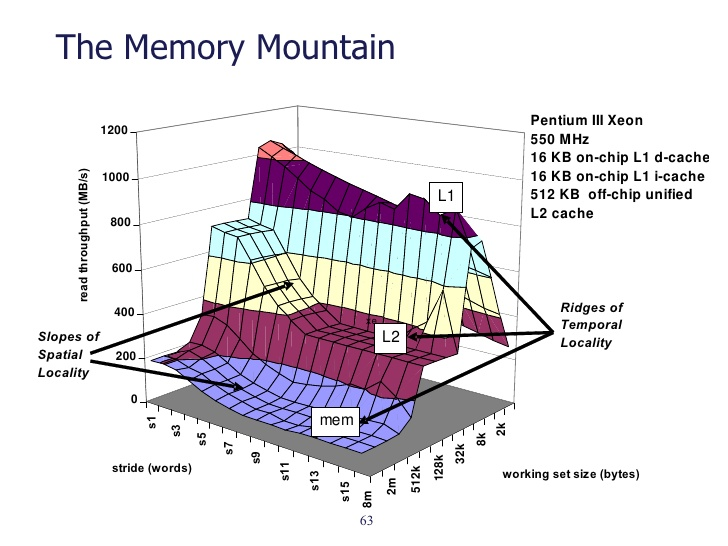 Next week
No class on Monday – Happy Memorial Day!
Next week
No class on Monday – Happy Memorial Day!
Formalize discussion of the “memory mountain” and how this should impact your design decisions